Vår SMARTA och digitala resa
KS och VAN tar beslut i början av 2021 om riktningen för Arbetsmarknadsenheten och Enheten för ekonomiskt bistånd.
Uppdraget 2021
Ökat arbetsmarknadsfokus
Högre krav på individen som söker ekonomiskt bistånd
Huvudregel att sökande ska erbjudas insats inom 2 arbetsdagar
Närmare samarbete med näringslivet
Fler personer i självförsörjning och kostnaderna för ekonomiskt bistånd minskar
Strategisk arbetsmarknadspart 
Näringslivet får aktivt och relevant stöd i sin kompetensförsörjning
Organisation
Vuxenutbildning och Arbetslivskontoret
Kontorschef Marcus Nybom
Enheten för ekonomiskt bistånd
Komvux
Arbetsmarknadsenheten
Enhet för antagning och auktorisation, vuxenutbildning
Enheten för etablering av nyanlända
Näringslivsenheten
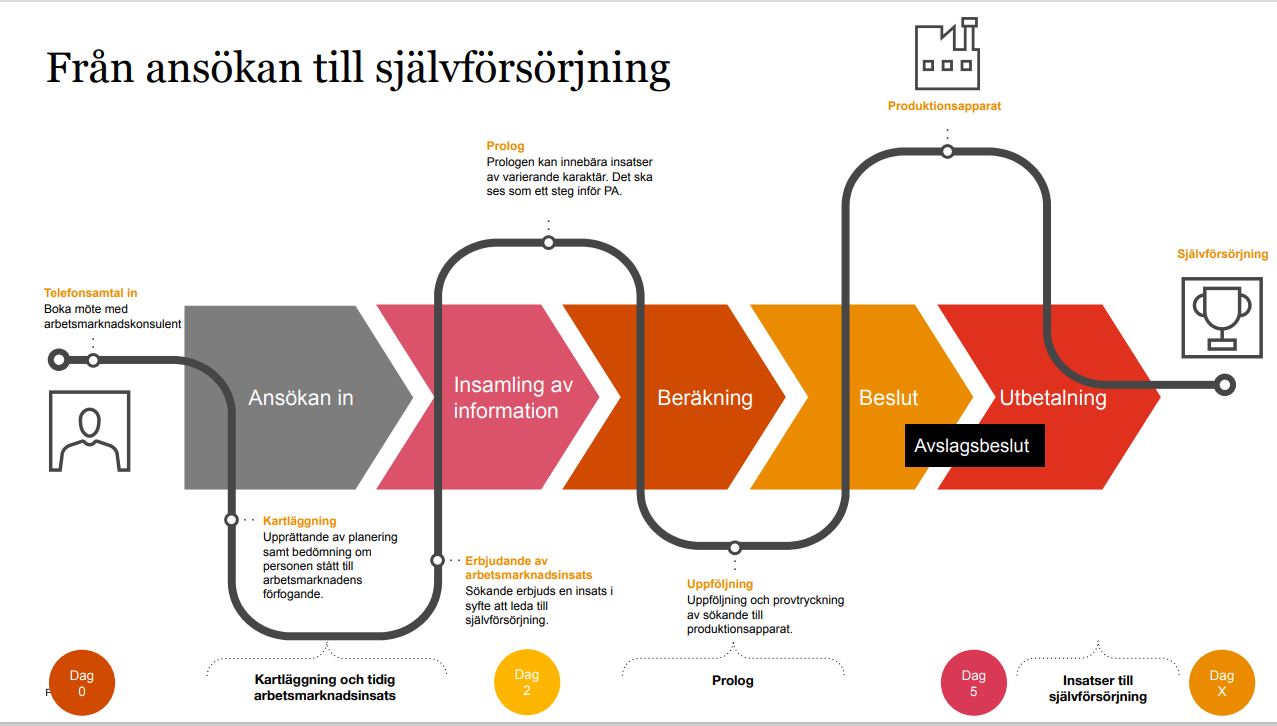 Uppstart av det nya Arbetsmarknadsarbetet
För att nå det politiska uppdraget, hur ska processen designas?
 
 * Vad i era nuvarande processer stödjer uppdraget?
 * Vad i era processer motverkar uppdraget?
 * Vad behöver läggas till för att nå uppdraget?
 * Vad behöver tas bort för att nå uppdraget?
Arbetsmarknadsarbetet forts.
Vilka insatser ger idag resultat som leder till självförsörjning?
Vilka insatser ser ni inte leder till självförsörjning?

Vilka samverkansparter behövs för att fler personer når självförsörjning?
Mål - hur många personer per månad ska avslutas genom arbete eller studier per den siste december 2021?
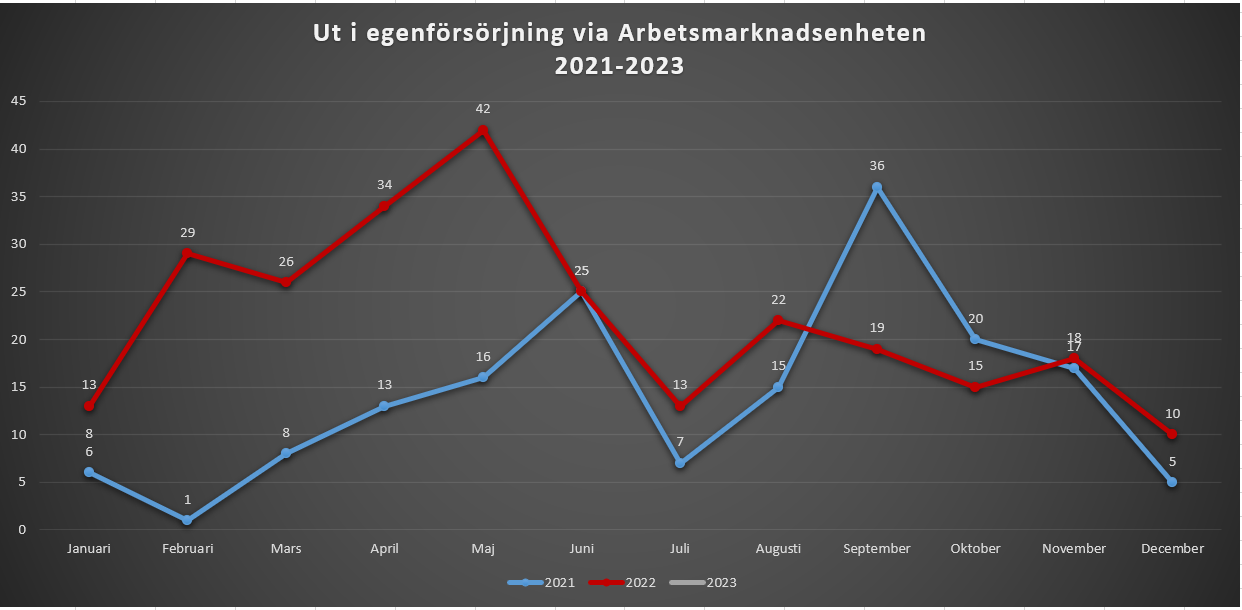 Ekonomiskt bistånd
E-ansökan
Digital utskick
Digitalisering allt hör ihop
E-akt
E-arkiv
E-ansökan
* En egen ansökningssida
* Kopplad till vårt verksamhetssystem Combine
* Digital resa
* Digital anpassning på flera plan
Digitala utskick
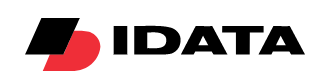 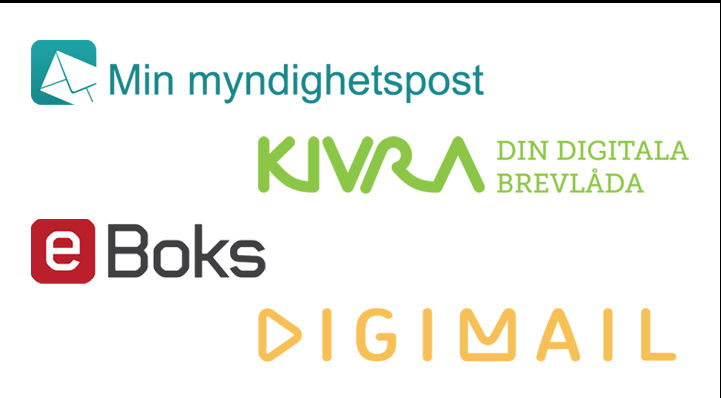 E-akt
* Skall INTE förväxlas med E-arkiv
* Stöd i verksamhetssystemet
* Dokumenthanteringsplan
* Säker scanning
* Rutiner
E-arkiv
* En stor utmaning!
* Lagkrav och tekniska svårigheter
* Gemensamt uppdrag för hela kommunen
TACK! FRÅGOR?
För kontakt
ulla.radling@varmdo.se
frida.ekstrom@varmdo.se